Adopting Updated NPO Standards for Adult Inpatients Receiving Electroconvulsive Therapy
Standardizing clear liquid cut off times is key to changing practice in this population
CLINICAL IMPLICATIONS

Goal: increase in patient comfort leading to a reduction in anxiety and refused appointments

Goal: decrease in missed medication doses due to cessation of blanket NPO orders
While NPO do your ECT patients complain of:

Hunger: 70% Yes   30% No

Thirst:  77%  Yes    23% No
AUTHOR
Janet Elrod MSN, RN-BC

BACKGROUND:
NPO after midnight is no longer a best practice for general anesthesia

VPH inpatients scheduled for ECT generally had NPO after midnight orders

METHODS
IRB approval obtained

Staff surveyed re: current NPO practices and perceived impact of proposed changes

Education re: updated guidelines after staff buy-in obtained

Adopted strict interpretation of guidelines to standardize patient care assuming 8 AM treatment time

A new order set was developed to ensure consistency across providers
The majority of RN and Behavioral Health Specialist staff surveyed reported NPO patients experienced thirst and hunger.

A large majority reported allowing clear liquids until 6 AM would NOT make their job more difficult .

In practice, standardizing NPO times worked best
Would it make your job more difficult if you could allow ECT patients to consume:

Light meal until 2 AM
21% Yes      79% No

Clear Liquids until 6 AM
5% Yes       95% No
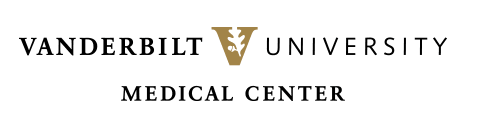 CONTACT ME FOR A JOB AID
SCAN FOR  REFERENCES
NPO impact on medications:

Timing issues
65% Yes      25% No

Missed doses
79% Yes       21% No
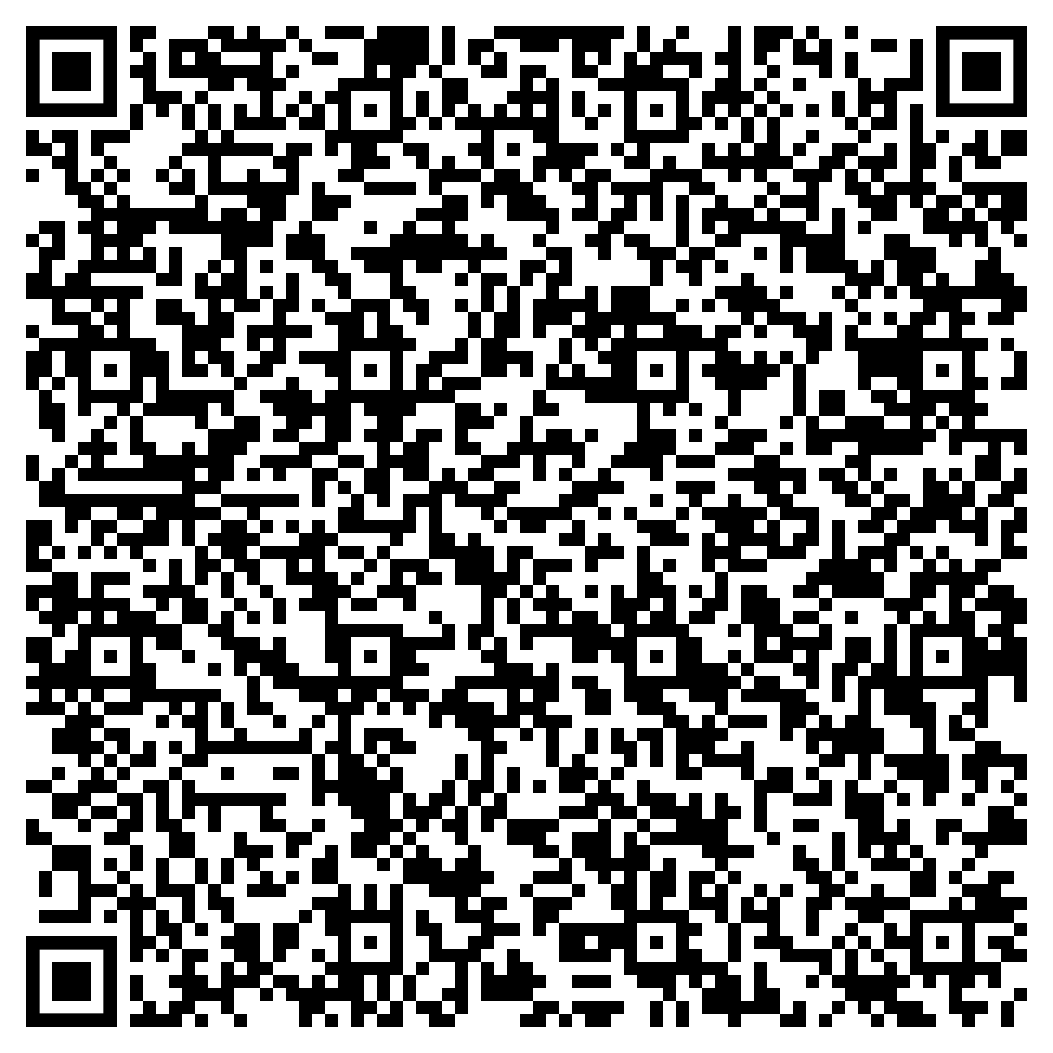 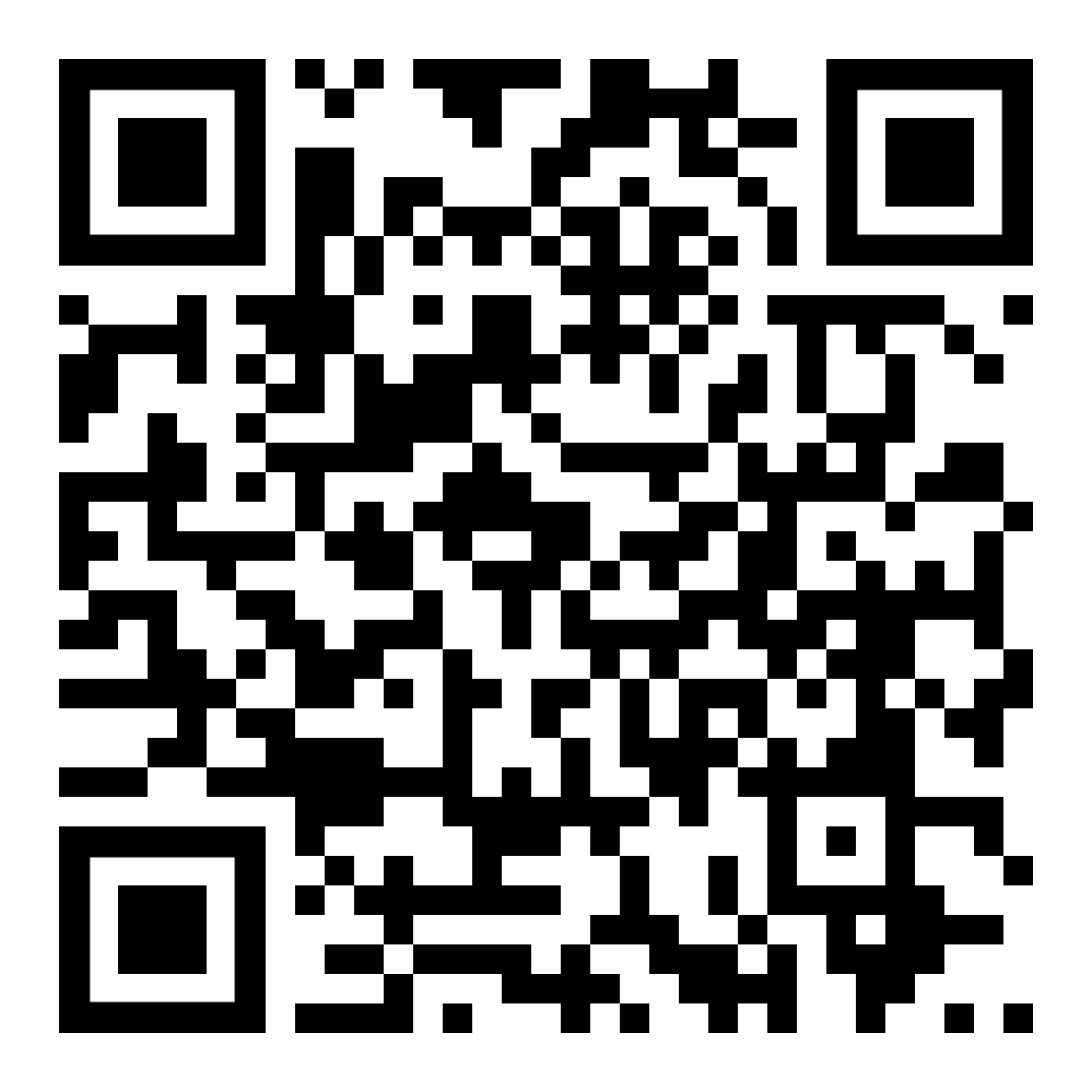